语文（人教版）八年级 上册
《诗词五首》
《春望》
主讲人：PPT818
新课导入
“世上疮痍，诗中圣哲；民间疾苦，笔底波澜。”“满眼河山，大地早非唐李有；一腔君国，草堂犹是杜陵春。”“草堂留后世，诗圣著千秋。”    同学们，这些对联说的是谁呢？是杜甫。杜甫是唐代伟大的现实主义诗人，今天我们就来学习他的诗，感受一下他的情怀。
学习目标
1.诵读不同体裁的诗歌，体会它们不同的韵律特点。
2.结合诗人生平和诗歌创作背景，理解诗歌中寄寓的情感。
3.初步学习品析诗歌中传情达意的艺术手法。
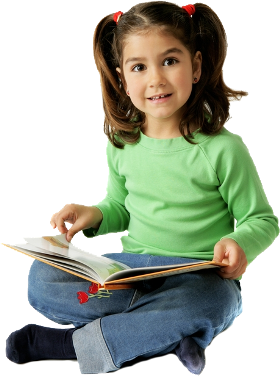 作者介绍
杜甫(712－770)，字子美，自号少陵野老，巩县(今河南巩义)人。盛唐时期伟大的现实主义诗人，被尊为“诗圣”，其诗被称为“诗史”。他的诗篇像一面镜子，广泛深刻地反映了“安史之乱”前后唐代由盛而衰的历史。主要作品有“三吏”和“三别”。有《杜工部集》传世。
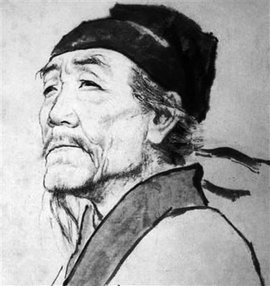 写作背景
唐肃宗至德元年（756年）八月，杜甫从鄜（fū）州（今陕西富县）前往灵武（现在属宁夏）投奔肃宗，途中为叛军所俘，后困居长安。这首诗作于次年三月。
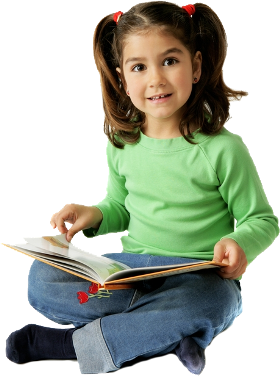 读一读
溅（       ）     抵（      ）      搔（       ）
sāo
jiàn
dǐ
hún（      ）欲        不shèng（      ）      zān（       ）
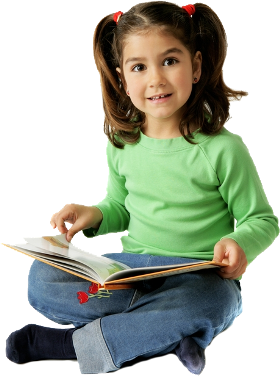 胜
浑
簪
初读感知
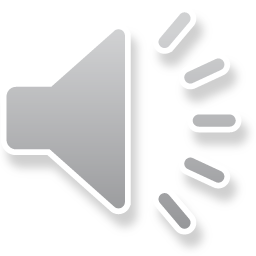 根据课下注释疏通文义，并将不懂之处画出来。
原文：国破山河在，城春草木深。感时花溅泪，恨别鸟惊心。
国：国都，即京城长安(今陕西西安)。
深：茂盛，茂密。
感时：感伤时局。
惊：动词的使动用法，使……受到惊动。
注释：
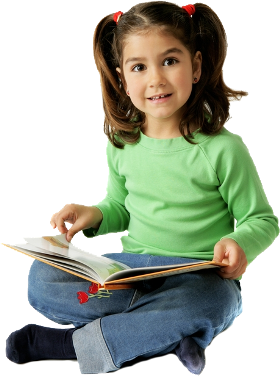 国都已经残破，只有山河依旧，春天京城满目凄凉，到处草木丛生。感伤时事看见花开就想落泪，怅恨别离听到鸟鸣反而惊心。
译文：
初读感知
原文：烽火连三月，家书抵万金。白头搔更短，浑欲不胜簪。
注释：
烽火：这里指战争。
抵：值。
搔：抓，挠。
浑：简直。
欲:将要；就要。
胜：能承受。
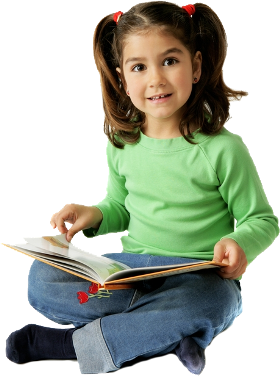 初读感知
译文：
战争长时间不息一连持续几个月，一封家书抵得过万两黄金那么难得。愁白了的头发越搔越稀少，简直连簪子也插不上了。
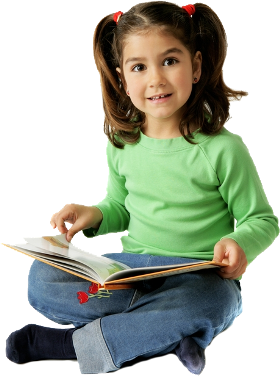 初读感知
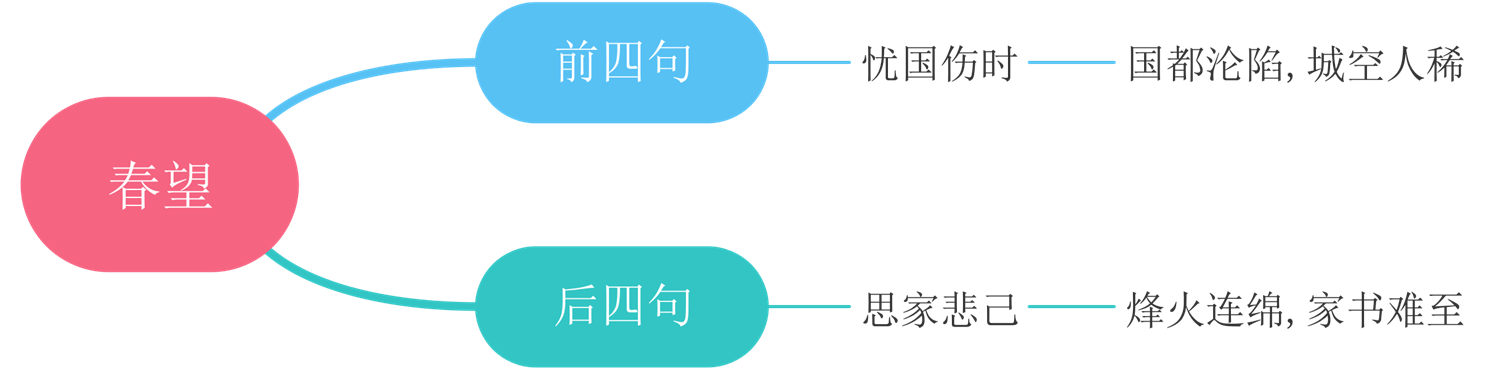 精读品味
1.首联有什么作用？  
【合作交流】在内容上交代了写作背景，表达了诗人对国都沦陷，城池残破的无限悲痛。
2.赏析“感时花溅泪，恨别鸟惊心。”  
【合作交流】此联通过花与鸟这两种事物，来进一步渲染诗人的“感时”与“恨别”之情。花、鸟本是赏心悦目、无限美好的事物，但诗人现在观花反落泪，闻鸟鸣反惊心。这是诗人移情于物的结果，更突出了诗人感时伤时忧国思家之情是何等深沉。
3.颈联中的“连三月”“抵万金”该怎样理解？  
【合作交流】“连三月”写战乱时间之长，“抵万金”极言家书的珍贵，写出了诗人因消息隔绝，久盼家人消息却音讯不至时的急切心情，表达了对妻子儿女的强烈思念。
精读品味
4.尾联表达了作者怎样思想感情？  
【合作交流】深沉含蓄地表达了诗人忧国、伤时、思家的情怀。
5.这首诗中诗人的爱国思家情怀是怎样体现的？  
【合作交流】这首诗写于国家危难之时，诗中蕴含了诗人深深的爱国思家情怀。“国破山河在，城春草木深。”一个“破”字写尽山河破碎，人民离散的景况。“感时花溅泪，恨别鸟惊心。”因为感时伤怀，加之久别思家，即便是面对鸟语花香的春景，不但无心赏玩，反而落泪心惊。“烽火连三月，家书抵万金。”“连三月”可见战祸之长，“抵万金”极言家书难得，足见思家之苦。“白头搔更短，浑欲不胜簪。”苦痛无法排解，搔头更增哀叹，正是诗人忧国思家情感的表现。
小结
《春望》描写了安史之乱时长安令人黯然神伤的萧条零落景象，全诗抒发了诗人忧国伤时悲己的感情，以及对亲人的思念之情，反映了战争给人民带来的巨大痛苦和人民在动乱时期想知道家人平安与否的迫切心情。
小结
情景交融。
首联写春望所见，虽然山河依旧，但国都沦陷、城池残破、草木丛生，令人顿生伤感。颔联写见花而泪落，听鸟鸣而心惊，缘于感时、恨别，将满腔情感倾注于外物，情景交融。
语文（人教版）八年级 上册
《诗词五首》
感谢各位的聆听
主讲人：PPT818